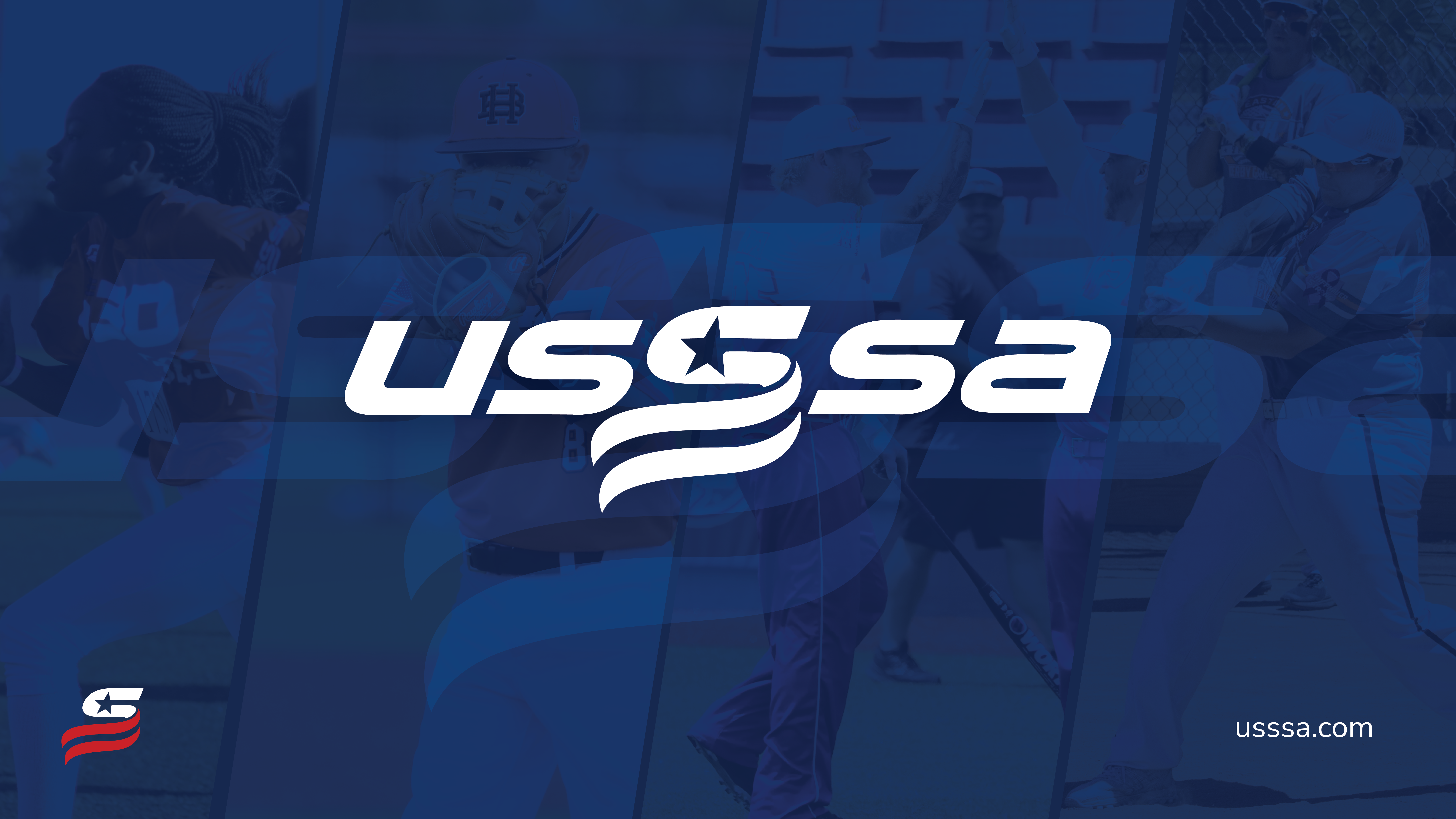 C
C